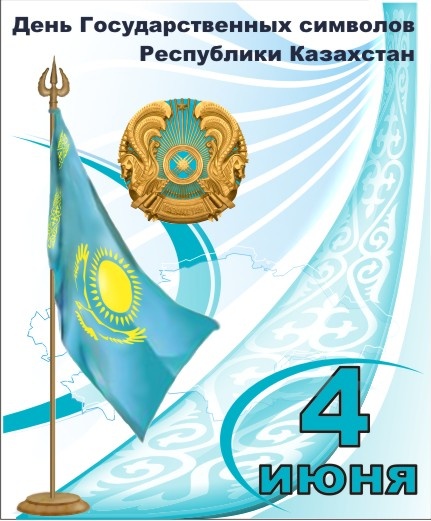 Қазақстан Республикасы 
Президенті
Н.Ә. Назарбаевтың
Қазақстан халқына 
жолдауы
Төртінші өнеркәсіптік революция жағдайындағы дамудың жаңа мүмкіндіктері
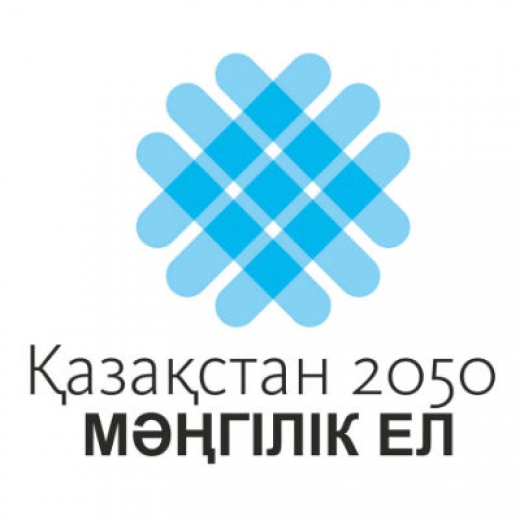 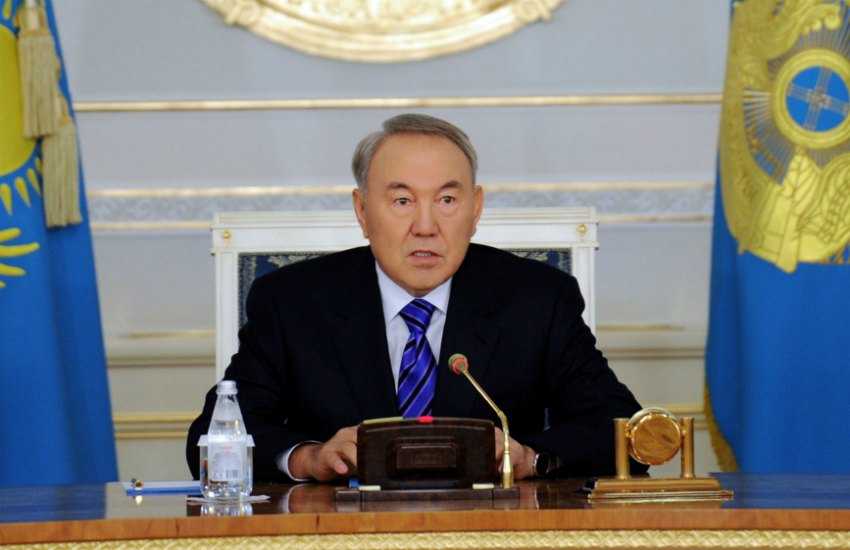 Бүгінде әлем Төртінші өнеркәсіптік революция дәуіріне, технологиялық, экономикалық және әлеуметтік салалардағы терең және қарқынды өзгерістер кезеңіне қадам басып келеді.Жаңа технологиялық қалып біздің қалай жұмыс істейтінімізді, азаматтық құқықтарымызды қалай іске асыратынымызды, балаларымызды қалай тәрбиелейтінімізді түбегейлі өзгертуде.Біз жаһандық өзгерістер мен сын-қатерлерге дайын болу қажеттігін ескеріп, «Қазақстан-2050» даму стратегиясын қабылдадық.
озық дамыған отыз елдің қатарына кіру мақсатын қойдық
100 нақты қадам – Ұлт жоспары жүзеге асырылуда
Өткен жылы Қазақстанның Үшінші жаңғыруы бастау алды
Индустрияландыру бағдарламасы табысты іске асуда
Қазақстан сенімі мен құрметіне бөленіп, брендке айналған
«Цифрлық Қазақстан» кешенді бағдарламасы қабылданды
Қазақстан БҰҰ Қауіпсіздік Кеңесінің  тұрақты емес мүшесі болды
2018 жылдың қаңтар айында оған төрағалық етудеміз
Біз дүниежүзілік ЭКСПО мамандандырылған көрмесін өткізу үшін әлемдік қоғамдастық таңдап алған ТМД және Шығыс Еуропа елдері арасындағы бірінші мемлекет болдық.
Елімізге дамудың жаңа сапасы қажет.Жаһандық трендтер көрсетіп отырғандай, ол, бірінші кезекте, Төртінші өнеркәсіптік революцияэлементтерін кеңінен енгізуге негізделуі тиіс.Мұның өзіндік сын-қатерлері де, мүмкіндіктері де бар.Жаңа әлем көшбасшыларының қатарына қосылу үшін Қазақстанда қажетті нәрсенің бәрі бар екеніне сенімдімін.
1
Индустрияландыру жаңа технологияларды енгізудің көшбасшысына айналуы тиіс.
4.0 жаңа технологиялық қалыптың барлық мүмкіндіктерін пайдалана отырып, мейлінше инновациялық сипатқа ие болуға тиіс. бірінші кезекте, технологиялардың трансфертін ынталандыруға тиіс.
Еліміздің бірнеше өнеркәсіптік кәсіпорнын цифрландыру жөніндегі пилоттық жобаны іске асырып, бұл тәжірибені кеңінен тарату керек.
Білім беру жүйесін, коммуникация мен стандарттау салаларын жаңа индустрияландыру талаптарына бейімдеу қажет болады.
2018 жылы «цифрлық дәуір» өнеркәсібін қалыптастыруға арналған индустрияландырудың үшінші бесжылдығын әзірлеуге кірісу керек.
2
Ресурстық әлеуетті одан әрі дамыту.
Кешенді ақпараттық-технологиялық платформаларды белсенді түрде енгізу   қажет.
Кәсіпорындардың энергия тиімділігі мен энергия үнемдеуге, сондай-ақ энергия өндірушілердің өз жұмыстарының экологиялық тазалығы мен тиімділігіне қойылатын талаптарды арттыру керек.
Астанада өткен ЭКСПО-2017 көрмесі баламалы, «таза» энергия саласындағы дамудың қаншалықты қарқынды екенін көрсетті.
Бүгінде әлем бойынша өндірілетін электр энергиясының төрттен бірі жаңартылатын энергия көздеріне тиесілі. 2030 жылға қарай Қазақстандағы баламалы энергия үлесін 30 процентке жеткізу 
Экологиялық кодекске өзгерістер енгізуді талап етеді.
Еліміз әлемдік дағдарыстың қолайсыз салдарын еңсеріп, сенімді өсу жолына қайта түсті.Жыл қорытындысы бойынша ішкі жалпы өнімнің өсуі 4 процент болып, ал өнеркәсіптік өнімнің өсуі 7 проценттен асты.
3
«Ақылды технологиялар» – агроөнеркәсіп кешенін қарқынды дамыту мүмкіндігі.
Аграрлық ғылымды дамыту мәселесі басты назарда болуға тиіс.
аграрлық университеттердің рөлін қайта қарау керек.
Олар диплом беріп қана қоймай, ауыл шаруашылығы кешенінде нақты жұмыс істейтін немесе ғылыммен айналысатын мамандарды дайындауға тиіс.
Бұл жоғары оқу орындарынан оқу бағдарламаларын жаңартып, агроөнеркәсіп кешеніндегі озық біліммен үздік тәжірибені тарататын орталықтарға айналу талап етіледі.
Мысалы, егін егу мен астық жинаудың оңтайлы уақытын болжамдаудың, «ақылды суарудың», минералды тыңайтқыш себудің, зиянкестермен және арамшөппен күресудің интеллектуалды жүйелері арқылы өнімділікті бірнеше есе арттыруға болады.
Жүргізушісі жоқ техника адами факторды азайтып, егіншіліктің өзіндік құнын айтарлықтай төмендетуге мүмкіндік береді.
4
Көлік-логистика инфрақұрылымының тиімділігін арттыру.
Транзиттен түсетін жыл сайынғы табысты 2020 жылы 5 миллиард долларға жеткізу міндеті тұр.
 Жүк қозғалысын онлайн режімінде бақылап, олардың кедергісіз тасымалдануы үшін және кедендік операцияларды жеңілдету мақсатымен блокчейн сияқты цифрлық технологиялардың ауқымды түрде енгізілуін қамтамасыз ету қажет.
Заманауи шешімдер логистиканың барлық буынының өзара байланысын ұйымдастыруға мүмкіндік береді.
«Үлкен деректерді» (Big data) пайдалану сапалы талдауды қамтамасыз етуге, өсімнің резервінанықтауға және артық шығынды азайтуға жағдай туғызады.
Осы мақсаттар үшін Интеллектуалды көлік жүйесін енгізу қажет.
Өнеркәсіптің жалпы көлемінде өңдеуші сектордың үлесі 40 проценттен асып түсті. Қазақстанның қолайлы дамуы орта таптың қалыптасуына мүмкіндік берді. Кедейшілік 13 есе қысқарып, жұмыссыздық деңгейі 4,9 процентке дейін төмендеді.
5
Құрылысқа және коммуналдық секторға заманауи технологияларды енгізу.
Тұрғын үйді көпшілікке қолжетімді еткен тұрғын үй жинақтау жүйесі тиімді жұмыс істеуде.
Баспанамен қамту көрсеткіші соңғы 10 жылда бір тұрғынға шаққанда 30 процентке өсіп, бүгінде 21,6 шаршы метрді құрады.
Бұл көрсеткішті 2030 жылы 30 шаршы метрге дейін жеткізу керек.
Ғимараттардың сапасына, экологиялық тазалығына және энергиялық тиімділігіне жоғары талап қою қажет.
тұрғын үй-коммуналдық инфрақұрылымын жетілдіру 
Ауылдық елді мекендерді сапалы ауызсумен қамтамасыз ету үшін Үкімет бұл іске барлық қаражат көздерінен жыл сайын кем дегенде 100 миллиард теңге қарастыруы қажет
6
Қаржы секторын «қайта жаңғырту».
Банктік портфельдерді «нашар» несиеден арылту ісін аяқтау қажет.
    Ол үшін банк иелері шығындарын мойындай отырып, экономикалық жауапкершілік алуға тиіс.
 Мемлекет қарапайым азаматтардың мүдделерін қорғауға одан    әрі кепілдік береді.
Жеке тұлғалардың банкроттығы туралы заң қабылдауды тездету қажет.
Ұлттық Банк пен Үкімет экономика салаларындағы нақты тиімділікті есепке алатын ставкалармен бизнеске ұзақ мерзімді несиелендіруді қамтамасыз ету мәселесін бірлесіп шешуге тиіс.
Инвестициялық ахуалдың одан әрі жақсаруы және қор нарығының дамуы маңызды болып саналады.
халықаралық озық тәжірибені пайдаланып, ағылшын құқығы мен заманауи қаржы технологияларын қолданатын өңірлік хабқа айналуға тиіс.
.Жаңа технологиялық қалып біздің қалай жұмыс істейтінімізді, азаматтық құқықтарымызды қалай іске асыратынымызды, балаларымызды қалай тәрбиелейтінімізді түбегейлі өзгертуде.Қазақстанның қолайлы дамуы орта таптың қалыптасуына мүмкіндік берді.
7
Адами капитал – жаңғыру негізі. Білім саласы
Барлық жастағы азаматтарды қамтитын білім беру ісінде өзіміздің озық жүйемізді құруды жеделдету қажет.
Білім беру бағдарламаларының негізгі басымдығы өзгерістерге үнемі бейім болу және жаңа білімді меңгеру қабілетін дамыту болуға тиіс.
2019 жылдың 1 қыркүйегіне қарай мектепке дейінгі білім беру ісінде балалардың ерте дамуы үшін өз бетінше оқу машығы мен әлеуметтік дағдысын дамытатын бағдарламалардың бірыңғай стандарттарын енгізу қажет.
Орта білім беру саласында жаңартылған мазмұнға көшу басталды, ол 2021 жылы аяқталатын болады.
Педагогтарды оқыту және олардың біліктілігін арттыру жолдарын қайта қарау керек болады.
Математика және жаратылыстану ғылымдарын оқыту сапасын күшейту керек.
Қала мектептерінде жан басына қатысты қаржыландыру енгізілетін болады.
Оқушылардың жүктемесі ТМД елдерінің ішінде ең жоғары болып отырғанын және Экономикалық ынтымақтастық және даму ұйымы елдеріне қарағанда орта есеппен үштен бір еседен көп екенін ескеріп, оны төмендету керек.
Балалар технопарктері мен бизнес-инкубаторларының желісін құру керек.
Орыс тілді мектептер үшін қазақ тілін оқытудың жаңа әдістемесі әзірленіп, енгізілуде.
Цифрлық білім беру ресурстарын дамыту, кең жолақты Интернетке қосу 
«Баршаға тегін кәсіптік-техникалық білім беру» жобасын жүзеге асыруды жалғастыру қажет.
Ұлттың әлеуетін арттыру үшін мәдениетіміз бен идеологиямызды одан әрі дамытуымыз керек
2019 жылдан 10-11-сыныптардағы жаратылыстану ғылымының жекелеген пәндерін оқытуды ағылшын тіліне көшіру басталатын болады.
Қолданбалы ғылыми-зерттеулерді ағылшын тіліне біртіндеп көшіруді жүзеге асыру талап етіледі.
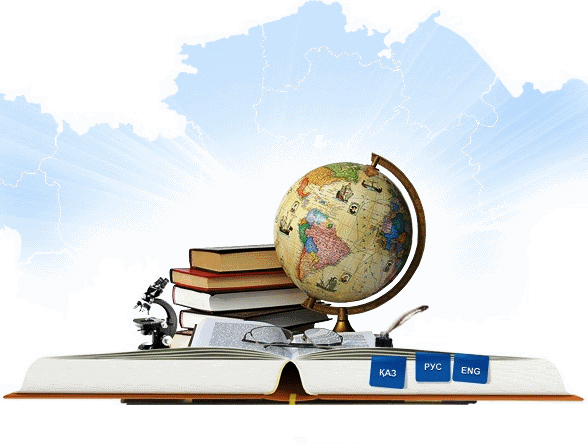 Білім беруде
Оқушыларға берілетін тапсырма азаяды. ТМД елдері ішінде орта есеппен 1/3 есе көп екендігі айтылды
Барлық қажетті инфрақұрылымдары бар тезнопарктер желісі құрылады
Мұғалімдер үшін біліктілік деңгейі ескеріліп категориялардың жаңа кестесі енгіледі
2018жылдың 1 қаңтарынан білім берудің жаңа мазмұнына көшкен мұғалімдердің жалақысы 30пайызға көбейеді
Мұғалімдер жалақысы біліктілігінің расталуына байланысты 30-50пайызға өседі
2019жылдың 1қыркүйегінен мектепке дейінгі білім берудің бірыңғай стандарты енгізіледі
2025жылға дейін білім берудің барлық деңгейінде латын әліпбиіне көшудің нақты кестесі әзірленеді
2019жылдын 10-11 сыныптардағы жаратылыстану ғылымының жекелеген пәндері ағылшын тілінде оқытылады
2021жылы орта білім саласында жаңартылған мазмұнға көшу аяқталады
Жеке сектордың бірлескен қаржыландыруға атсалысуы барлық қолданбалы ғылыми-зерттеу әзірлемелері үшін міндетті талап болуға тиіс.
Жас ғалымдарымызға ғылыми гранттар аясында квота бөліп, оларды қолдаудың жүйелі саясатын жүргізуіміз керек.
Барлық оқытушыларының видеосабақтары мен видеолекцияларын Интернетте орналастыру керек.
Біздің жастар өзінің тарихын, тілін, мәдениетін білетін, сондай-ақ заманына лайық, шет тілдерін меңгерген, озық әрі жаһандық көзқарасы бар қазақстандық біздің қоғамымыздың идеалына айналуға тиіс.
. Қазақстан Республикасының 2025 жылға дейінгі дамуының кешенді стратегиялық жоспары жасалды.Біздің ұзақ мерзімді мақсаттарымыз өзгеріссіз қала береді.
7
Адами капитал – жаңғыру негізі. Денсаулық саласы
          Қазіргі денсаулық сақтау ісі қымбатқа түсетін стационарлық емге емес, негізінен аурудың алдын алуға бағытталуға тиіс.
Саламатты өмір салтын насихаттай отырып, қоғамдық денсаулықты басқару ісін күшейту керек.
Жастардың репродуктивті денсаулығын қорғауға және нығайтуға ерекше назар аудару керек.
Онкологиялық аурулармен күресу үшін кешенді жоспар қабылдап, ғылыми онкологиялық орталық құру қажет.
Халықаралық озық тәжірибе негізінде ауруды ерте диагностикалаудың және қатерлі ісікті емдеудің жоғары тиімділігі қамтамасыз етілуге тиіс.
Міндетті әлеуметтік медициналық сақтандыру жүйесіне кезең-кезеңімен көшетін болады.
Тегін медициналық көмектің кепілдік берілген көлемінің жаңа моделін әзірлеу қажет.
8
Тиімді мемлекеттік басқару.
           Бизнесті реттеуге қатысуды әрі қарай азайтуға бағытталған заң қабылдауды жылдамдату керек.
«Бір терезе» қағидаты бойынша бизнеске мемлекеттік қолдау көрсету үдерістерін цифрландырудықамтамасыз ету қажет.
Мемлекеттік органдардың ақпараттық жүйелерінің интеграциясы «бір өтініш» қағидаты бойынша жекелеген мемлекеттік қызмет көрсетуден кешенді қызмет көрсетуге көшуге мүмкіндік береді.
табиғи монополия субъектілері көрсететін қызметтерінің сапасын арттыру 
Босаған қаражатты мемлекеттік қызметшілердің факторлық-балдық шкалаға негізделген жаңа еңбекақы жүйесін енгізуге бағыттау қажет.
Бұл орталықтағы және өңірлердегі мемлекеттік қызметшілер жалақысының диспропорциясын қысқартады, 
сырттан келушілер туризмі мен ішкі туризм кез келген өңір үшін перспективалық табыс көздерінің бірі болып саналады.
Еліміздің әлеуметтік-экономикалық табыстарының негізі – біздің басты құндылықтарымыз ретінде қала беретін азаматтық бейбітшілік, ұлтаралық және конфессияаралық келісім. .
9
Жемқорлықпен күрес және заңның үстемдігі.
          Жемқорлықтың алдын алуға бағытталған күрес жалғаса береді.
Мемлекеттік органдардағы процестерді, соның ішінде олардың халықпен және бизнеспен қарым-қатынасын цифрландыру маңызды болып саналады
Сот және құқық қорғау жүйелерін институционалды тұрғыдан өзгерту жүзеге асырылуда.
Заңнамаға қылмыстық процестегі азаматтардың құқықтарын қорғау ісін күшейтуді, оның әсіре қатаңдығын бәсеңдетуді көздейтін нормалар енгізілді.
Адвокаттардың құқықтары мен сотқа дейінгі сатыдағы сот бақылауының аясы кеңейді.
Құқық қорғау органдарының өкілеттігі мен жауапкершілік шегі айқындалды Қоғамдық тәртіпті сақтау және қауіпсіздікті қамтамасыз ету саласында көшелерде және адам көп жиналатын қоғамдық орындарда бейнебақылау жүргізетін, азаматтарды анықтайтын және жол қозғалысын қадағалайтын интеллектуалды жүйелерді белсенді түрде енгізу керек.
10
«Ақылды қалалар» «ақылды ұлт» үшін.
                           2018 жыл – елордамыз Астананың 20 жылдығын атап өтетін    мерейтойлы жыл.
Бас қаламыздың қалыптасуы және Еуразияның маңызды даму орталықтарының қатарына қосылуы – баршамыздың ортақ мақтанышымыз.
Смарт Сити» тұжырымдамасы мен қалаға қоныс аударатын адамдардың құзыреттерін дамыту негізінде қалалық ортаны басқаруды кешенді түрде енгізу қажет.
Әлемде инвесторлар үшін қалалар бәсекеге түседі деген түсінік қалыптасты.
Олар елді емес, жайлы өмір сүріп, жұмыс істейтін қаланы таңдайды.
Сондықтан, Астананың тәжірибесі негізінде «Смарт Сити» «эталонды» стандартын қалыптастырып, Қазақстан қалалары арасында озық практиканы таратуды және тәжірибе алмасу ісін бастау керек.
«Ақылды қалалар» өңірлік дамудың, инновацияны таратудың және еліміздің барлық аумағында тұрмыс сапасын арттырудың локомотивтеріне айналады.
Саяси тұрақтылық пен қоғамдық келісімнің арқасында экономикамызды, саясатымызды және санамызды жаңғыртуға кірістік.
Технологиялық және инфрақұрылымдық тұрғыдан дамудың жаңа кезеңіне тың серпін берілді.
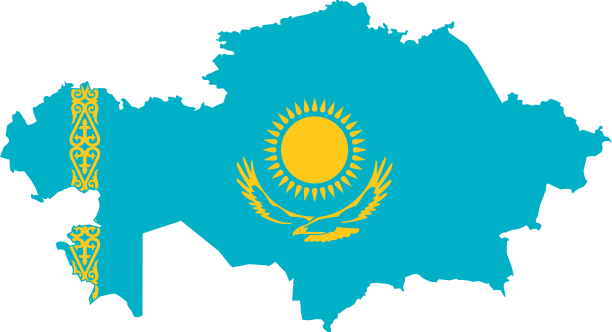 Бұл базалық үш бағыт Қазақстан жаңғыруының жүйелі үш тұғыры болып саналады.
Конституциялық реформа билік тармақтары арасындағы балансты  нақтылай түсті.
Біз жаңа заманға сай болу үшін Төртінші өнеркәсіптік революция жағдайындағы тарихи өрлеу бастауында тұрған біртұтас ұлт болуымыз керек
.